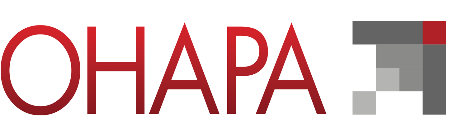 Taking advantage of critical thinking
Galina Sharonova 
Senior Methodologist at ONARA 
CELTA, Delta M2, Train the Trainer
@galina.sharonova
@onara.books
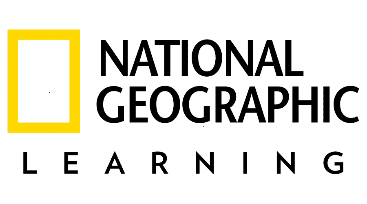 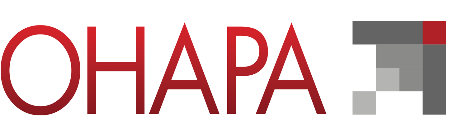 How to plan a critical thinking lesson?
It is usually a skills- based lesson 
While planning your lesson, keep the following in mind: 

Students 
Aims 
What exactly you want to develop
What you have (materials, aids) and if it is enough
How to adapt / supplement your materials 

While conducting a lesson: 

Experiment & reflect 
Have no fear to make a mistake
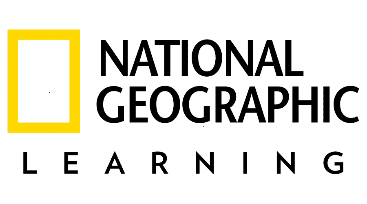 Let’s learn from some ready-made ideas
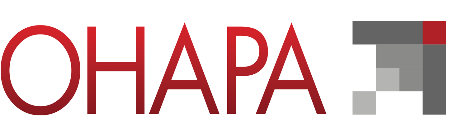 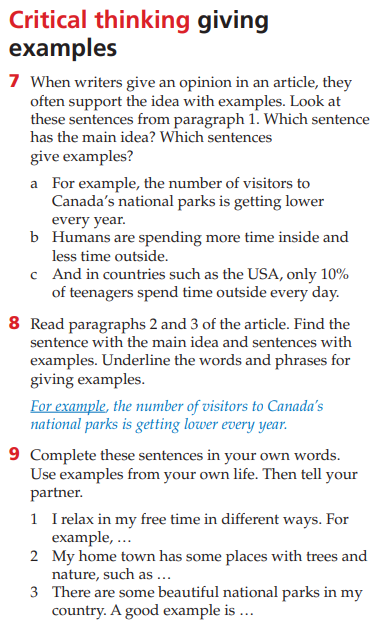 Analyse what you have 
Which critical thinking strategies do you want to develop?
Is it enough? 
What to add? How to adapt?
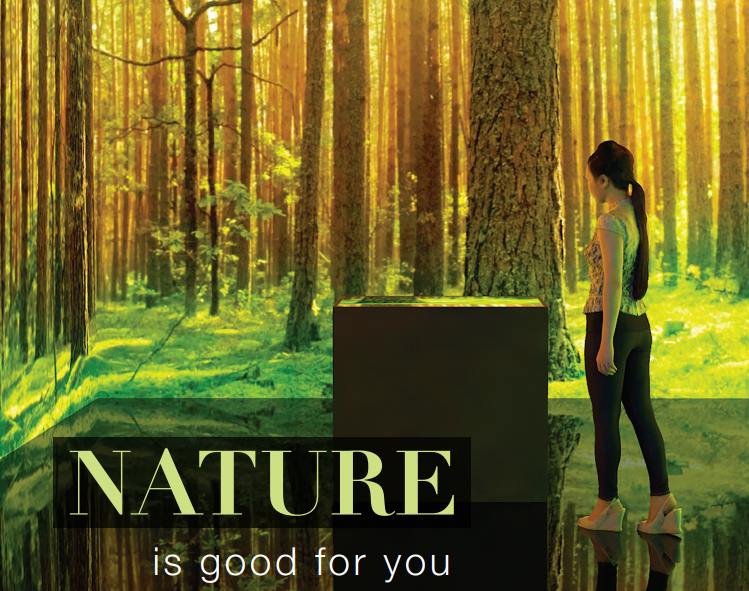 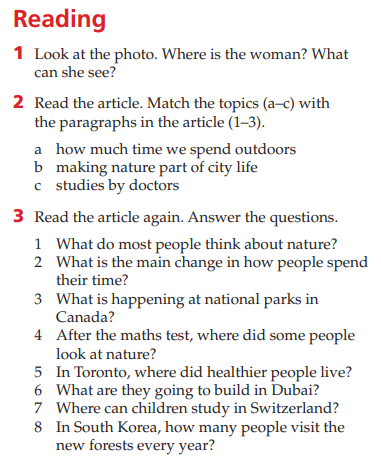 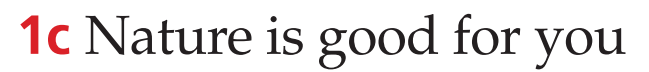 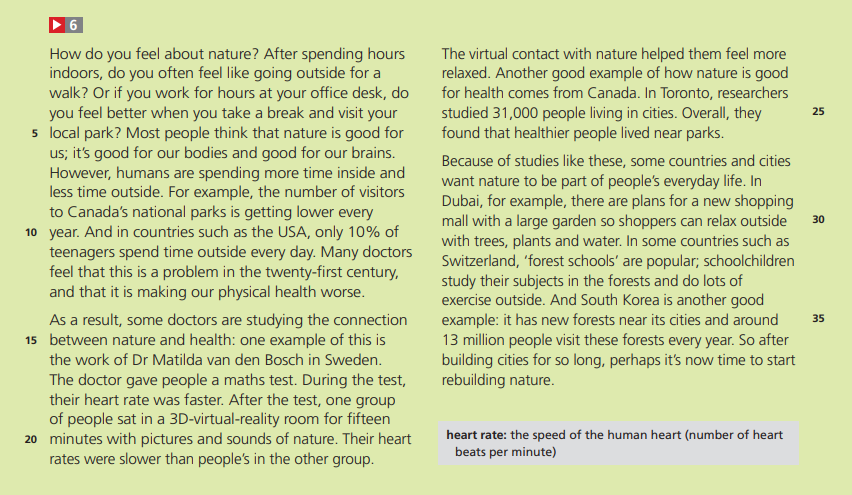 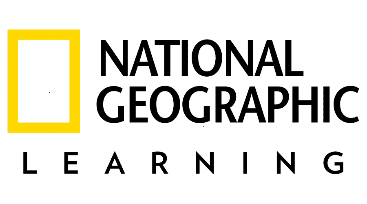 Life 2nd edition Pre-Intermediate. SB. NGL
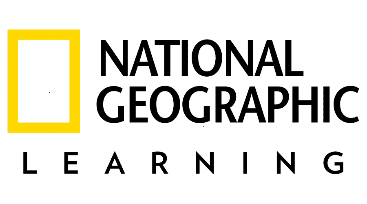 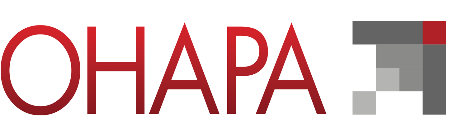 Let’s do it
Analyse what you have 
Which critical thinking strategies do you want to develop?
Is it enough? 
What to add? How to adapt?
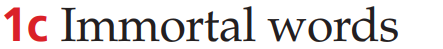 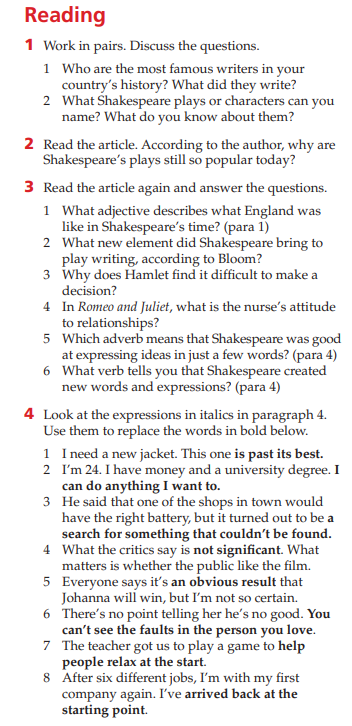 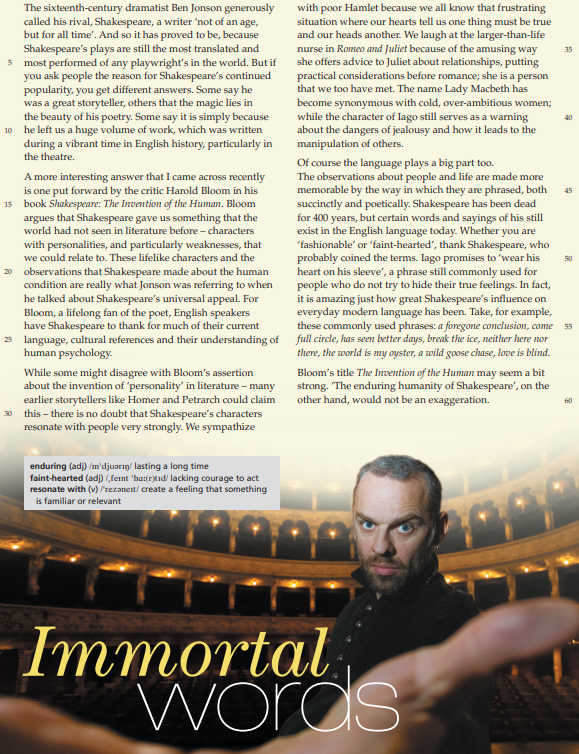 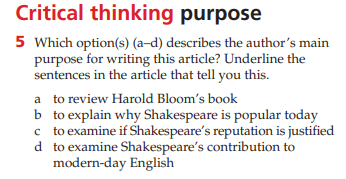 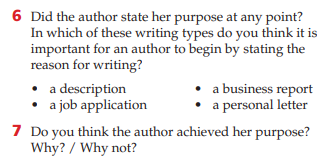 Life 2nd edition Advanced. SB. NGL
Let’s do it
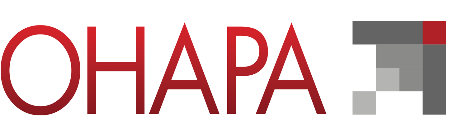 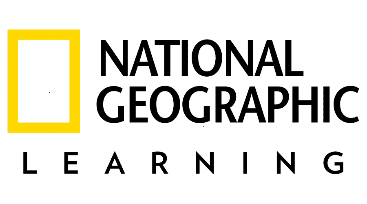 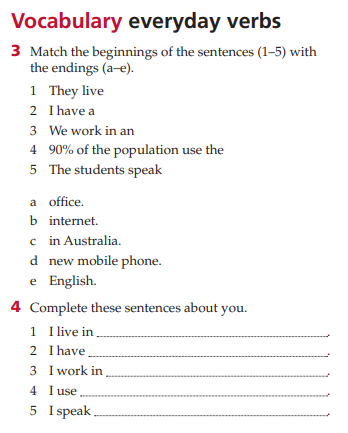 Analyse what you have 
Which critical thinking strategies do you want to develop?
Is it enough? 
What to add? How to adapt?
Life 2nd edition Elementary. WB. NGL
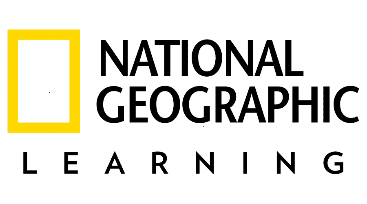 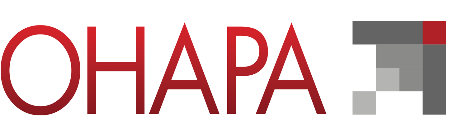 Thank you
T: +7(495)786 87 09 (143)
Email: g.sharonova@onara.ru 
              arano@onara.ru 
www.onara.ru
115184 г. Москва, ул. Б. Татарская, д.7